Tulpe
Von der Tulpe gibt es in etwa 100 Arten; davon zahlreiche schöne Zuchtformen.
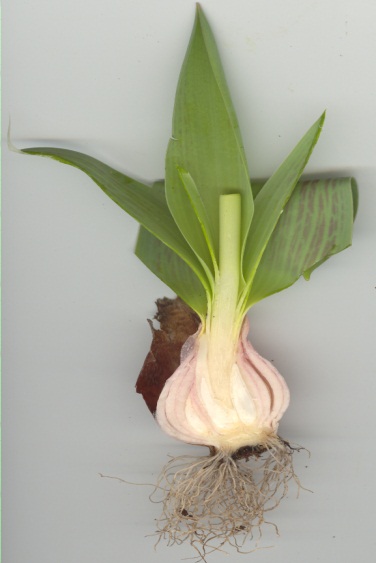 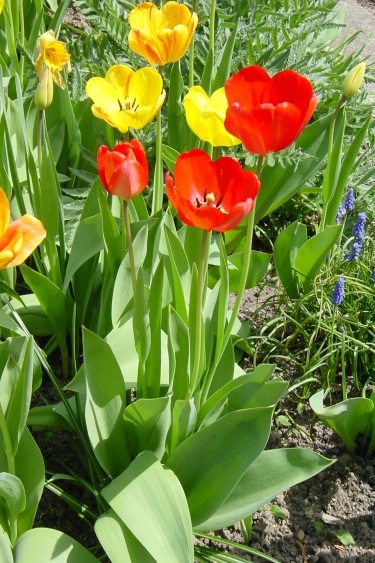 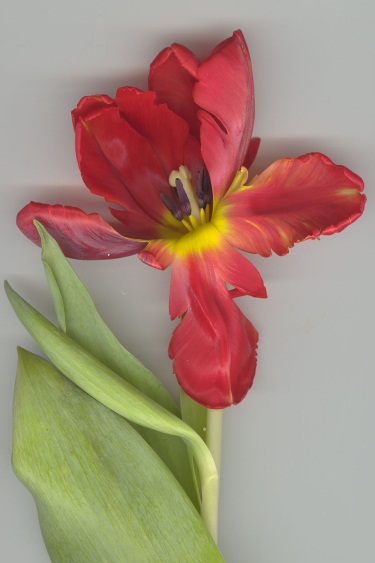 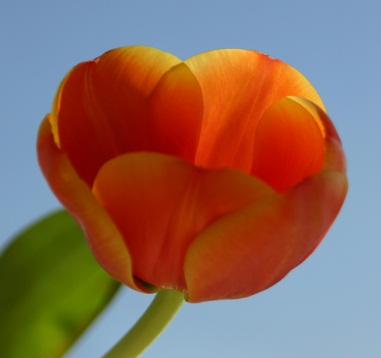 Steckbrief
Pflanzenfamilie: 	Liliengewächs
Standort: 		auf trockenen Böden, bei uns ist sie fast 				nur in Gärten zu finden
Blütezeit: 		Frühling
Fortpflanzung: 	Insektenbestäubung oder 					ungeschlechtliche Vermehrung
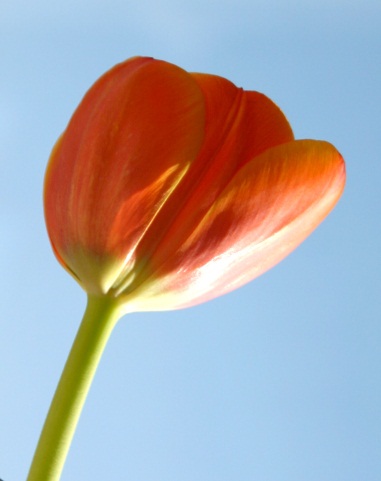 Merkmale
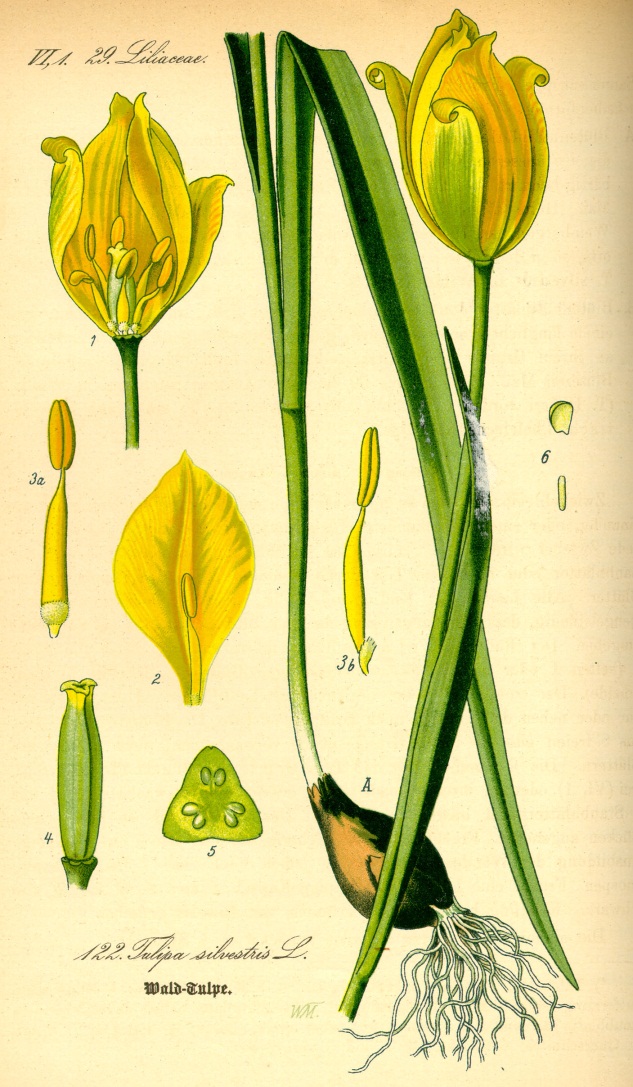 10 - 75 cm hohe Zwiebelpflanze

breite, längliche und grundständige Blätter

endständige Blüte

6 Blüten- und 6 Staubblätter, 1 Stempel

keine Kelchblätter

3-teiliger Fruchtknoten
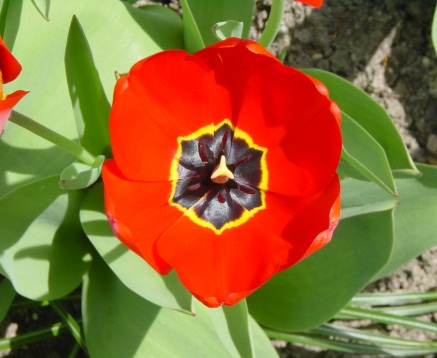 Hast du gewusst?
Die gesamte Tulpe ist giftig!

Wilde Tulpen sind sehr selten geworden und deshalb auch geschützt. Man findet sie in Weinbergen und Laubwäldern.
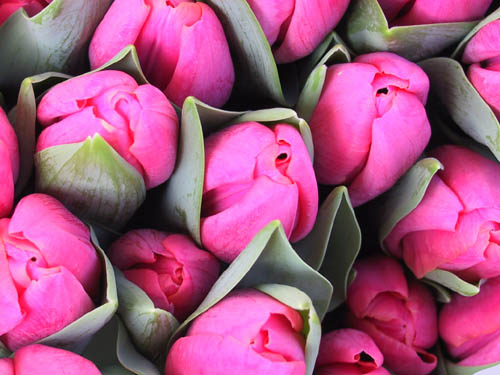 Galerie
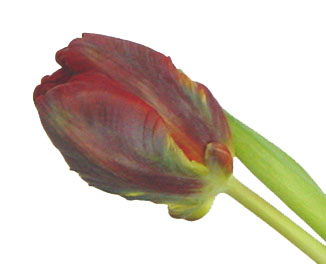 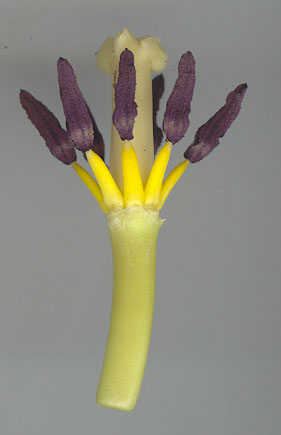 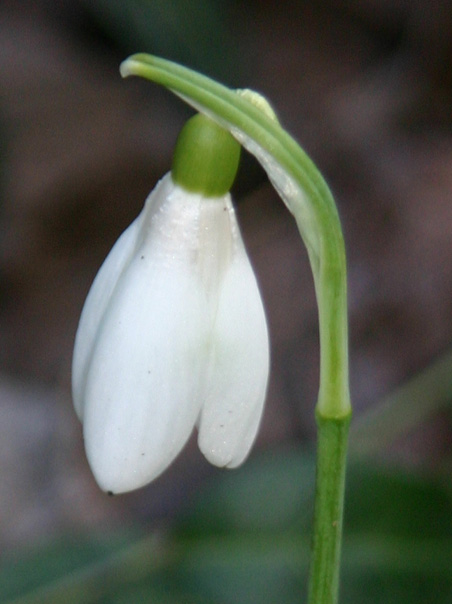 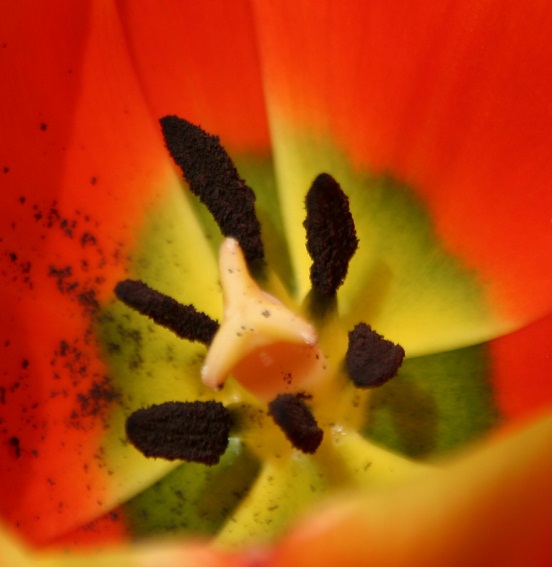 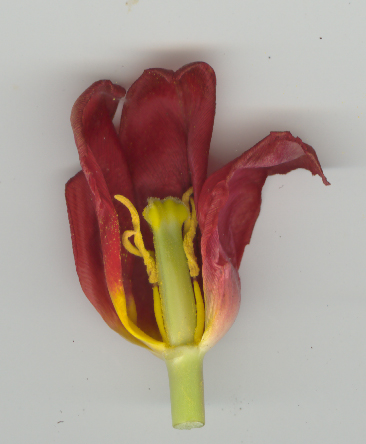 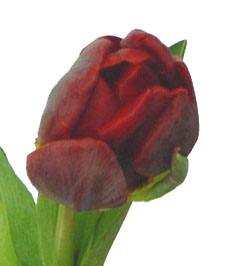 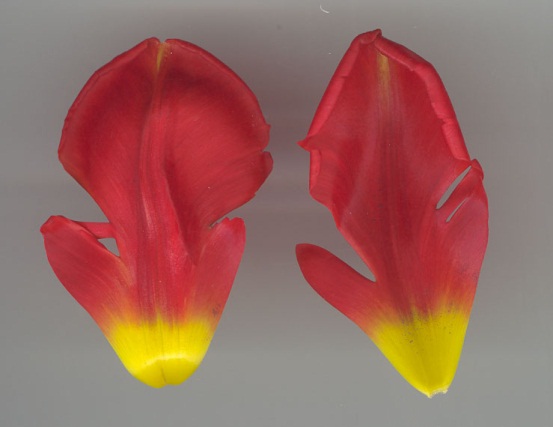